COMITÉ INTERSECTORIAL DE COORDINACIÓN JURÍDICA
III SESIÓN 2020
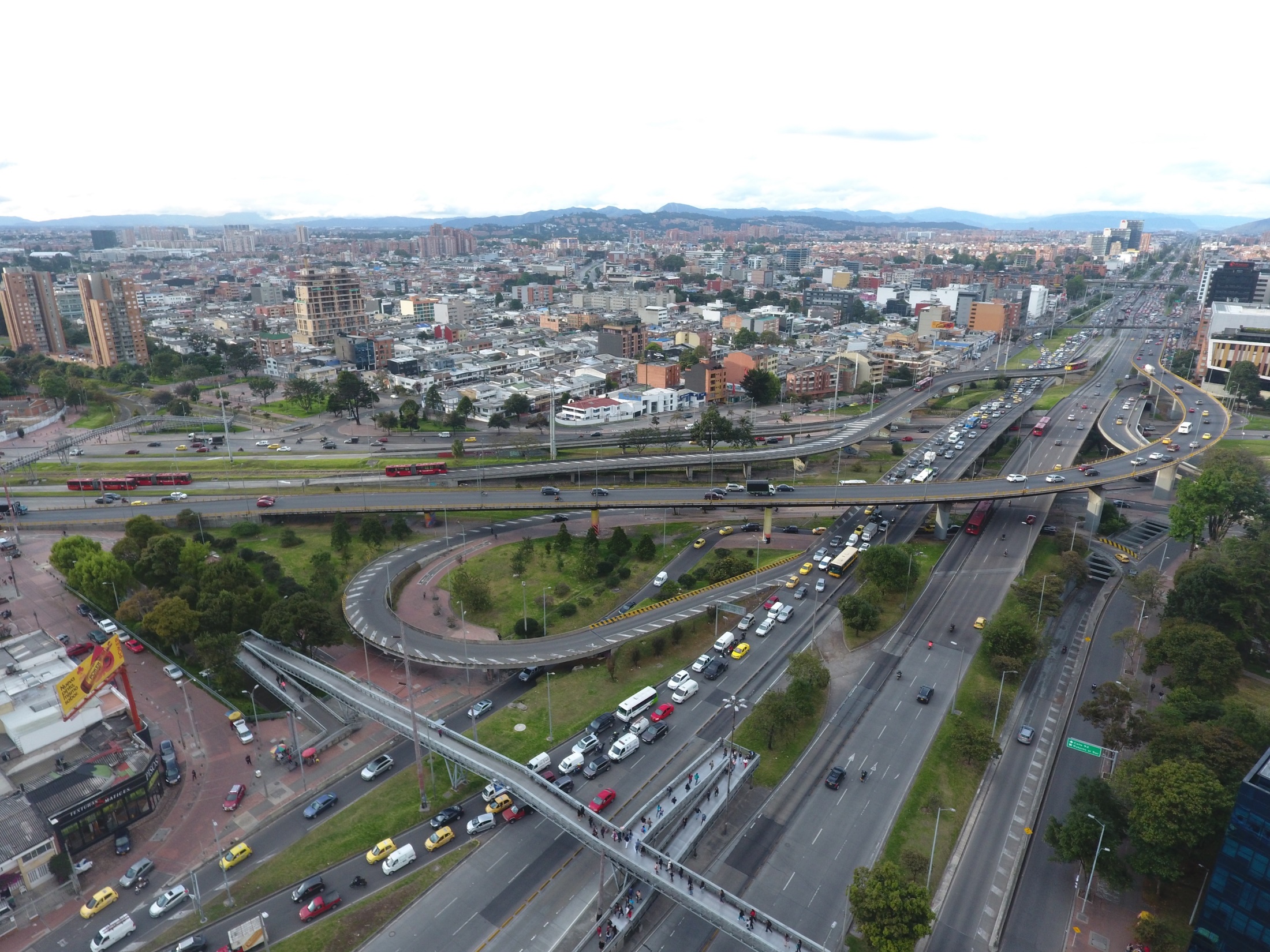 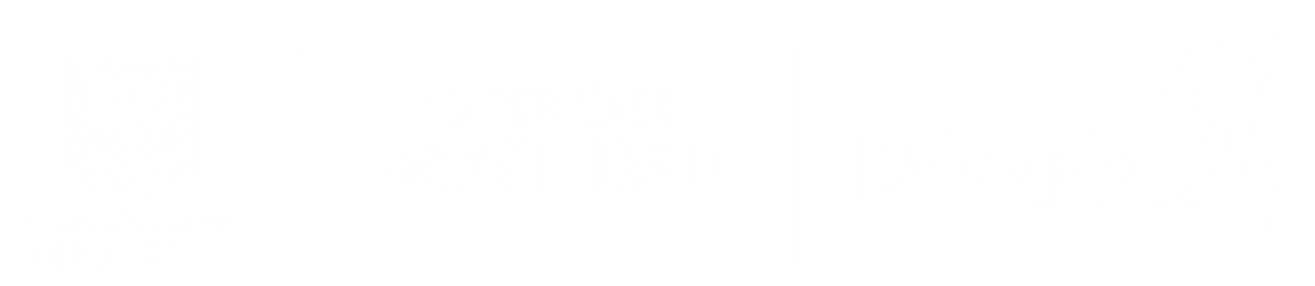 ORDEN DEL DÍA
1.   Verificación de Quórum 

2.   Exposición a cargo del IDU. Dr. Dávila, obras, servicios e ítems no previstos

3.   Verificación cumplimiento compromisos

4.   Proposiciones y varios
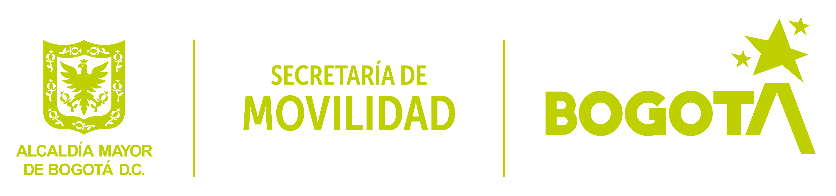 COMPROMISOS PENDIENTES
1.   Designación de un enlace por cada entidad. TODOS

2.   Diligenciamiento del cuadro de producción normativa en los términos establecidos. TODOS
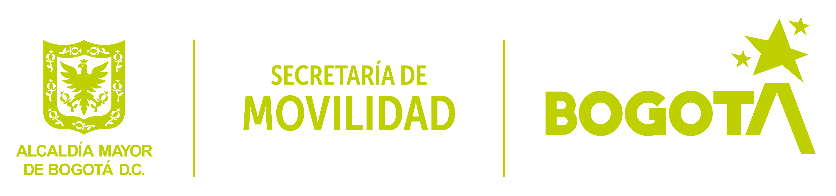 COMITÉ INTERSECTORIAL DE COORDINACIÓN JURÍDICA. GRACIAS!!
III SESIÓN 2020
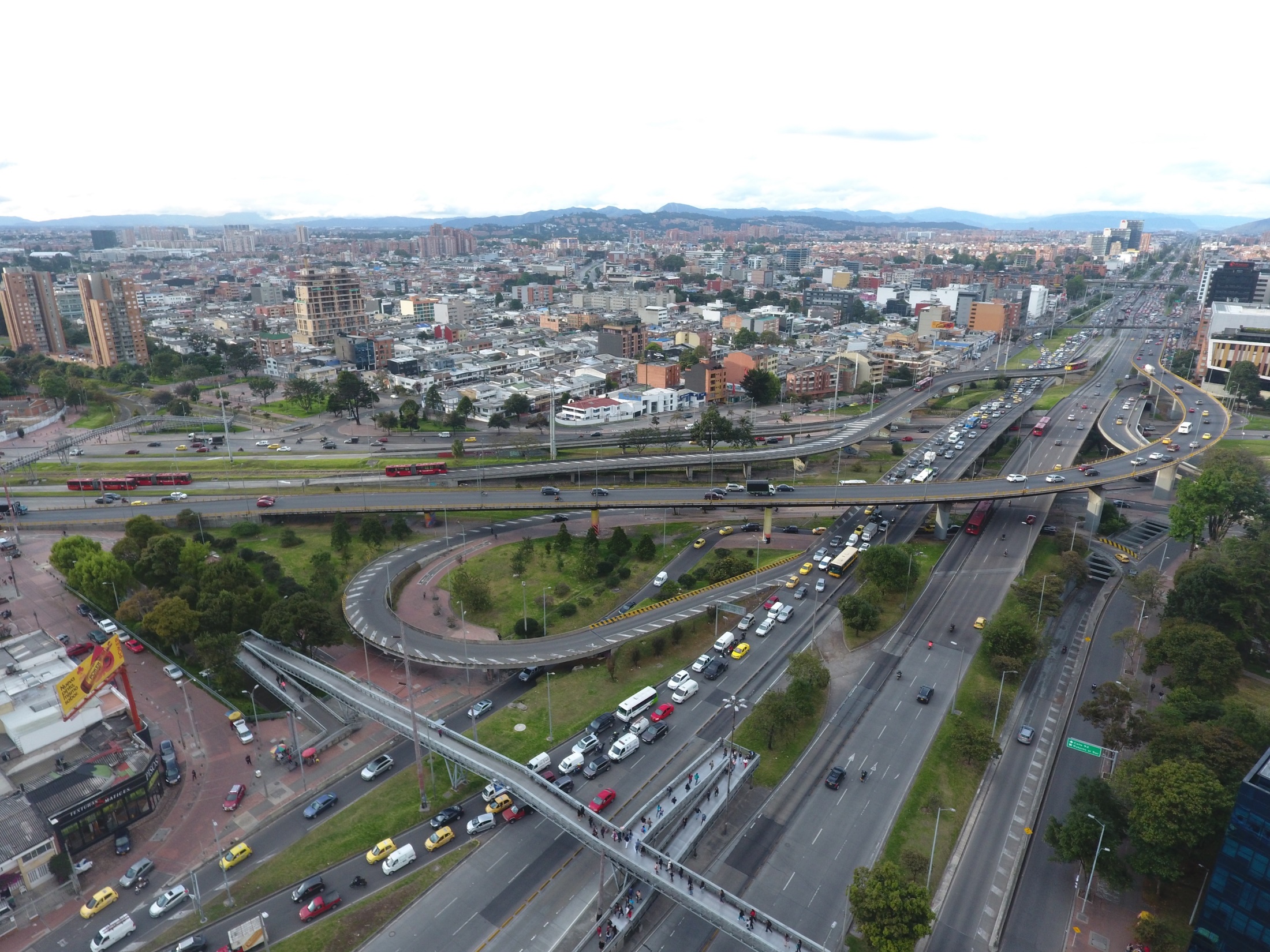 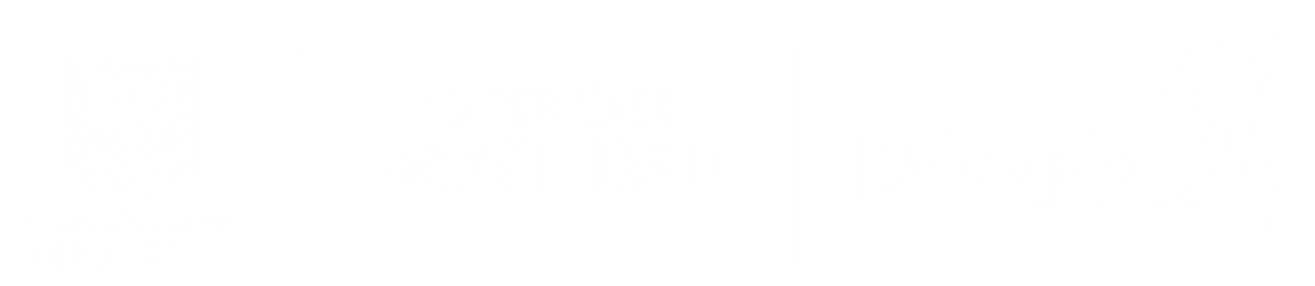